BTS Management Opérationnel de la  sécurité en alternance contrat  d’apprentissage
E
R
È
I
L
I
F
Ouverture Septembre 2020
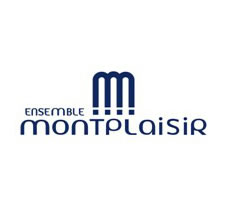 TYPES D’ENTREPRISE
E
R
È
I
L
I
F
une entreprise de sécurité
Une entreprise de sûreté,
 Dans le service interne de sécurité d’une organisation (entreprise, administration publique et privée, collectivité locale ,hôpitaux).
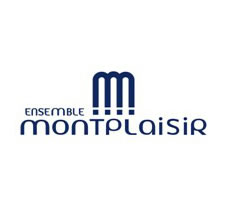 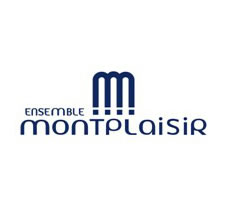 Les activités
E
R
È
I
L
I
F
Préparer et mettre en œuvre une prestation de sécurité
(Mettre en œuvre d’une veille réglementaire et technologique, préparer une prestation de sécurité, proposer la prestation dans le respect d’une démarche qualité, de traçabilité et de protection des données)
 
Manager les Ressources Humaines
(Organiser le service, gérer le personnel, gérer les relations sociales, contribuer à la qualité des relations interpersonnelles, participer à la valorisation des ressources humaines, et élaborer des analyses financières, commerciales et des ressources humaines)
 
Gérer la relation client
(Préparer l’offre commerciale, gérer la prestation, prendre en compte les consignes client et rédiger les consignes d’application, suivre et pérenniser la relation client)

Participer à la sécurité globale
(Prévenir des risques en relation avec les partenaires institutionnels,
gérer les incidents, accident, événements et de crise avec les partenaires institutionnels)
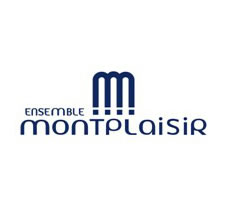 LE PROFIL
E
R
È
I
L
I
F
L’alternant doit posséder le baccalauréat, être majeur.

- le titulaire du BTS doit remplir les conditions de moralité compatibles avec les activités exercées ;
 
- en fonction des missions confiées, la carte professionnelle portant la mention correspondante pourra être exigée par l’entreprise ;
 
-  le respect du cadre légal, le respect des principes de non-discrimination et des valeurs de la République,
 
- l’obligation d’entretenir des relations loyales et transparentes avec les administrations publiques, le respect des procédures et la rigueur, une présentation correcte, la confidentialité et la discrétion ,l’autonomie et le travail en équipe, la capacité de prise, d’initiative dans un cadre défini, la capacité de dialogue en langue étrangère, le respect du cahier des charges du client.
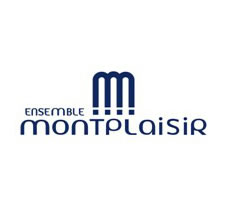 Les débouchés
E
R
È
I
L
I
F
- chef de secteur, chef de site,
 
- chef de site nucléaire,
 
- chef d’équipe en télésurveillance ou en vidéo-protection,
 
- assistant d’exploitation, responsable d’exploitation,
 
- chargé d’affaires/chargé de clientèle,
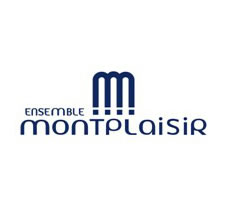 Les débouchés
E
R
È
I
L
I
F
- coordinateur de sites,
 
- superviseur (aéroportuaire),
 
- contrôleur de sites, contrôleur qualité,

- adjoint, régulateur, chef de service (dans le transport de fonds),

- chargé de sécurité (transport de fonds),

- chef d’équipe, chef de dispositif, chef de mission, manager opérationnel (protection rapprochée).
Les débouchés
E
R
È
I
L
I
F
Après une certaine expérience professionnelle : 

- chef de service de sécurité incendie et d’assistance à personne,

- chef d’agence/directeur d’agence,

- responsable/directeur régional,

- chef/directeur d’établissement,
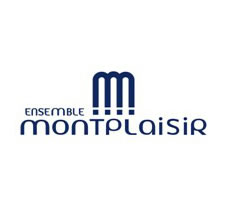 BTS  Management Opérationnel de la Sécurité en apprentissage
E
R
È
I
L
I
F
GESTION DE LA RELATION CLIENT
MANAGEMENT DES RESSOURCES HUMAINES
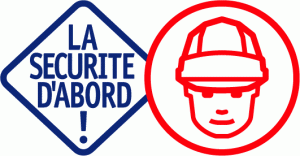 APPROFONDISSEMENT 
SECTORIEL
PREPARATION ET MISE EN ŒUVRE D’UNE PRESTATION DE SECURITE
PRESTATION DE LA SECURITE GLOBALE
SURVIELLANCE HUMAINE ET DE GARDIENNAGE
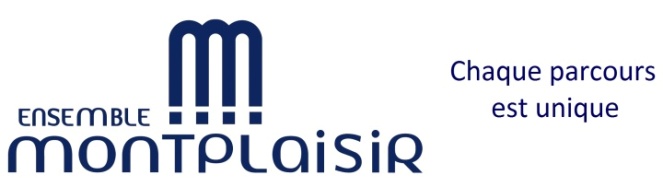 Alternance : 1 SEMAINE SUR 2 en entreprise